Group 24
By Sean Pitts, Chufan Wang, Jahmal Edrine, Botros Alisandro
The Name of the Game:
Monopoly (Customer Service Version)
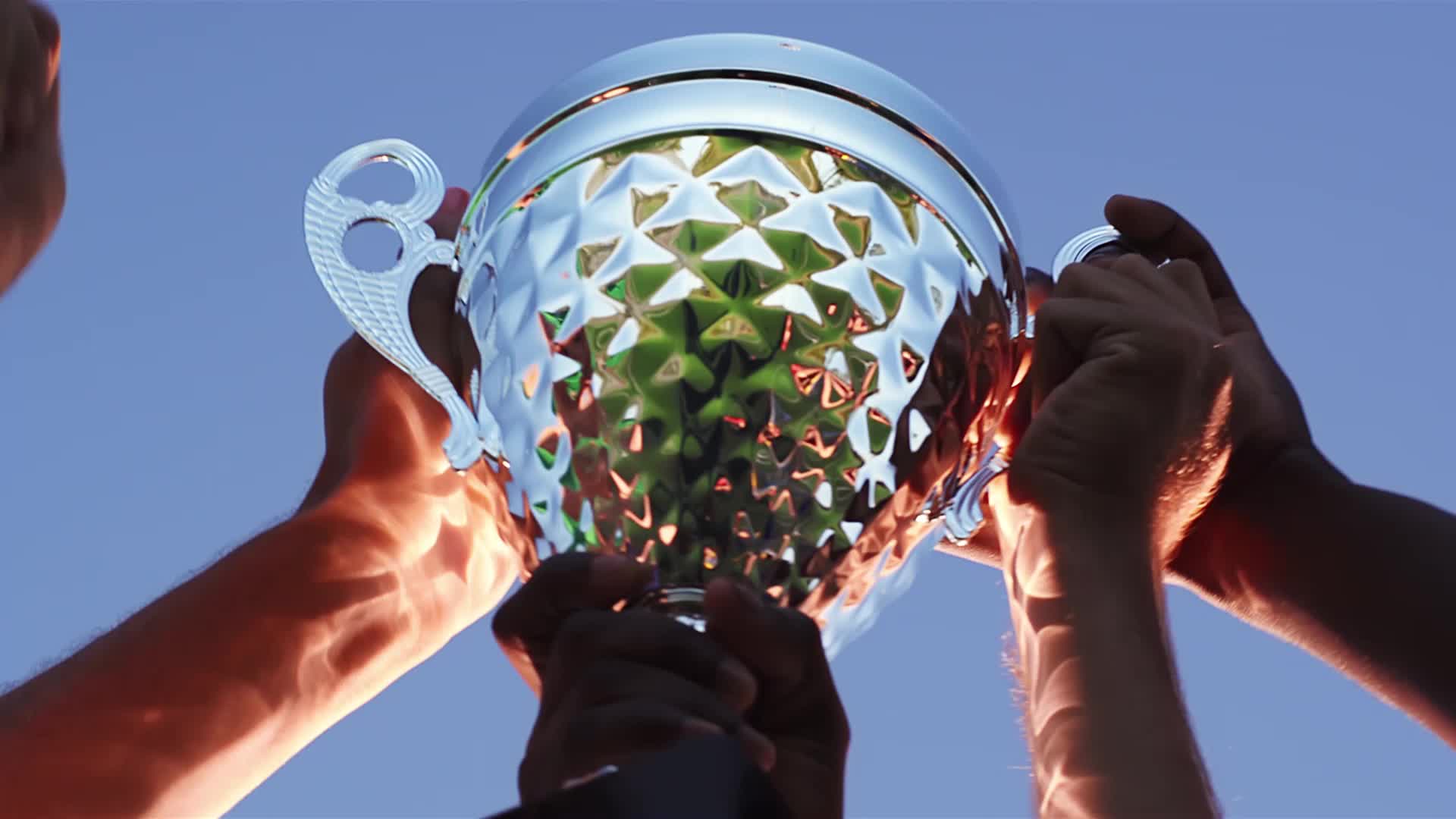 The Game Goal
To become the ultimate customer service champion by acquiring and successfully managing various customer service centers while maintaining high satisfaction ratings and profits. 
The higher the satisfaction and profits you get the more chance you have of winning the game
The Playing Components
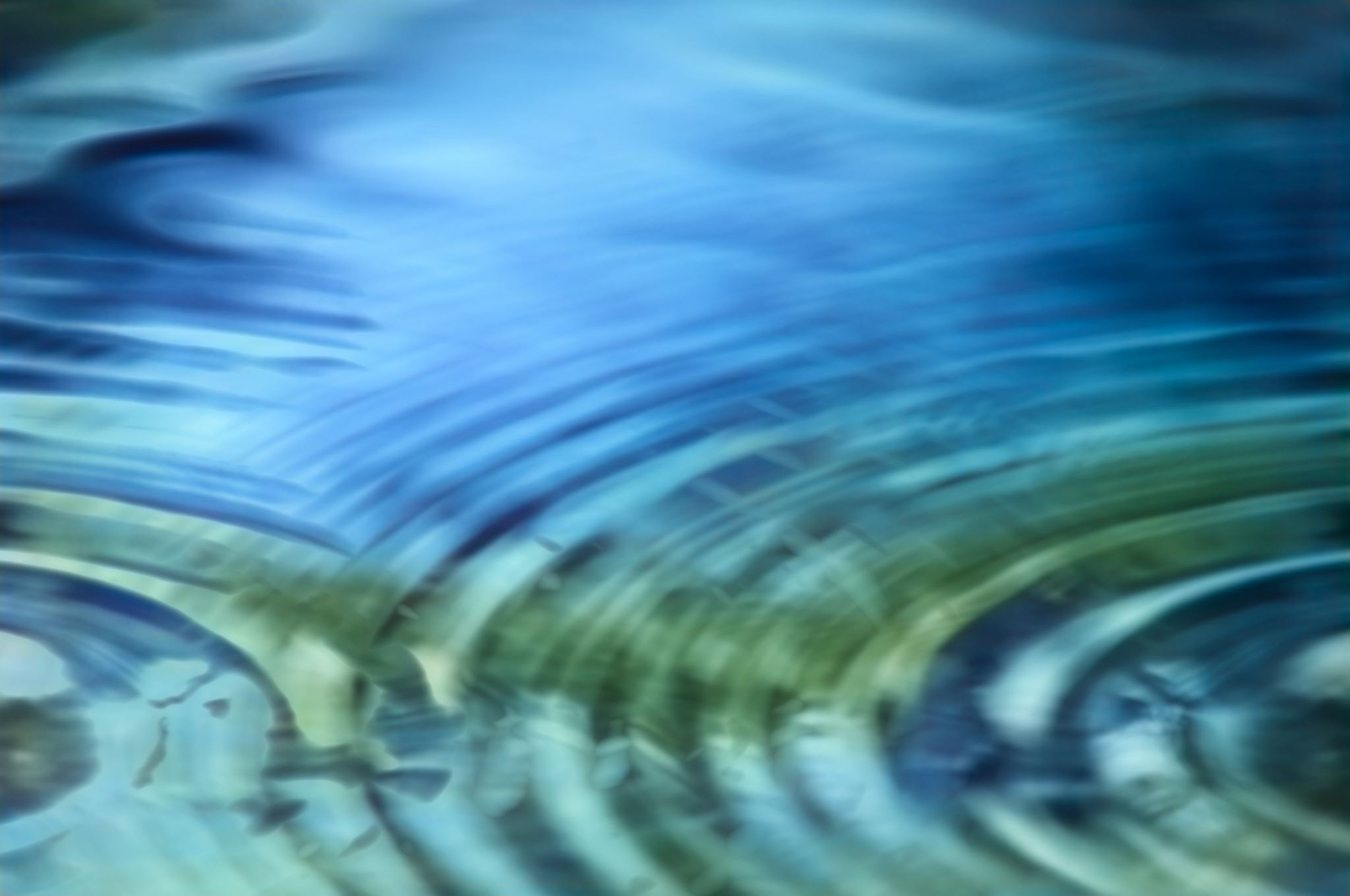 Rules of the Game
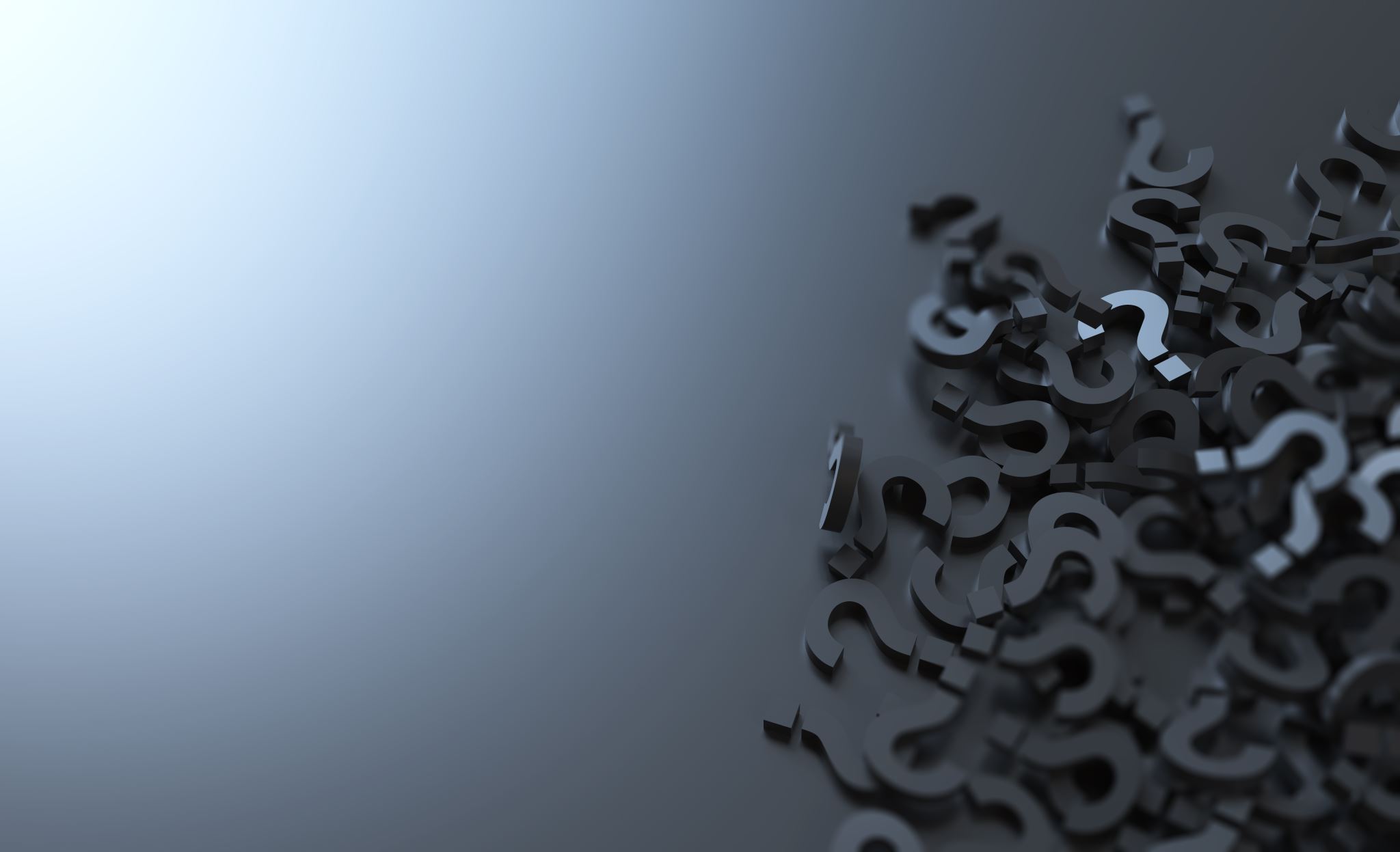 Elements of the Game
Facing angry customers who are not satisfied with the service. This can affect your customer service ratings
Opportunities to exceed the customer’s expectation, however, come at a price and you need to manage your profits carefully
Facing international customers
Customers may have opportunities to change who they give their money to if your rival offers them better service
Can use social media to attract customers, promote your business, and get sponsors.